How West Allis – West Milwaukee School District is Using Healthy Green Schools & Colleges to Optimize Its Facilities Program
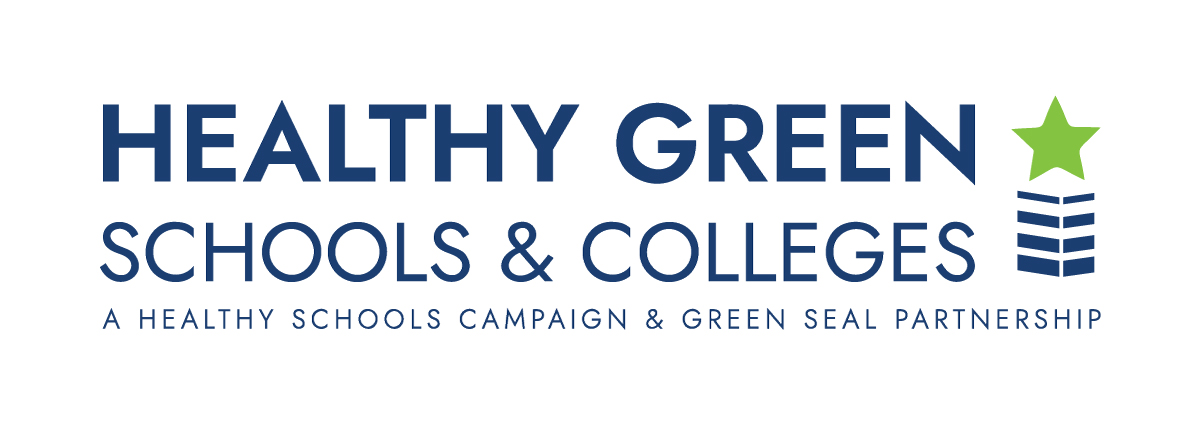 Program
Developed in partnership with school facility directors
Encourages continual improvement
Covers the full range of facilities management practices
STANDARD
Standard
Prioritizes low- and no-cost measures that make a significant different in indoor air quality
Designed to be implemented district-wide or university-wide
Standard Snapshot
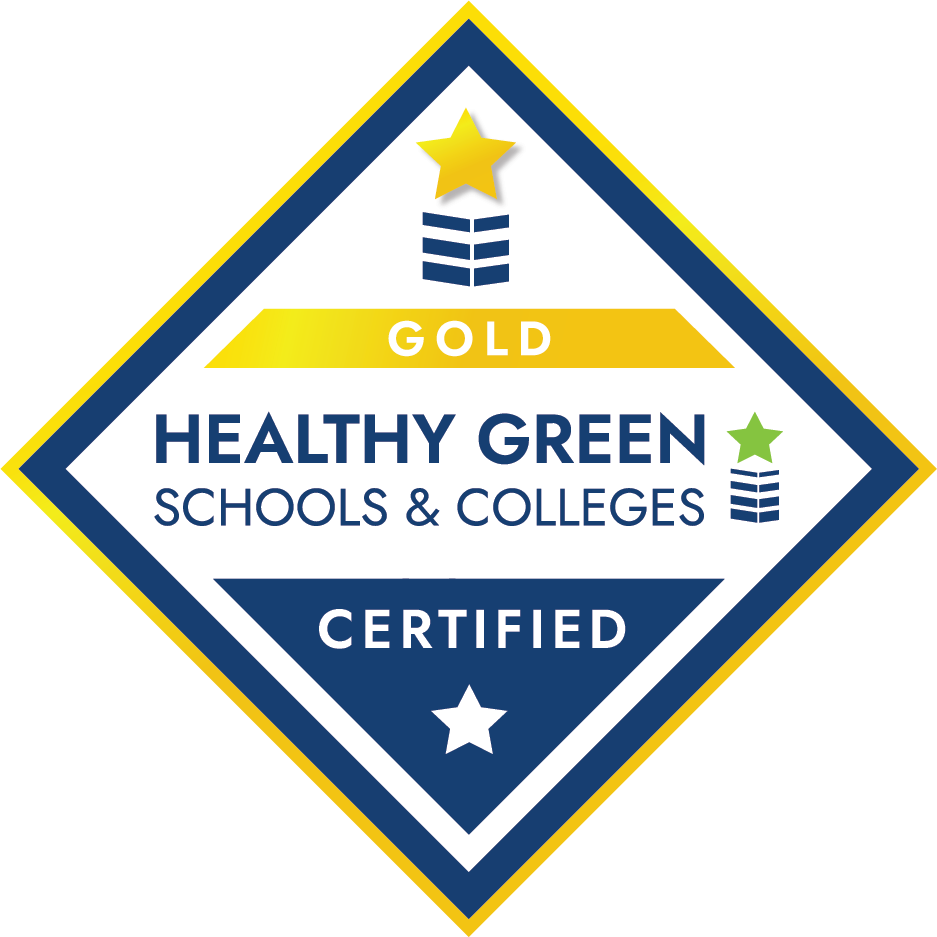 Certification
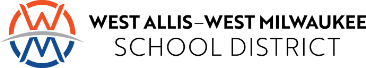 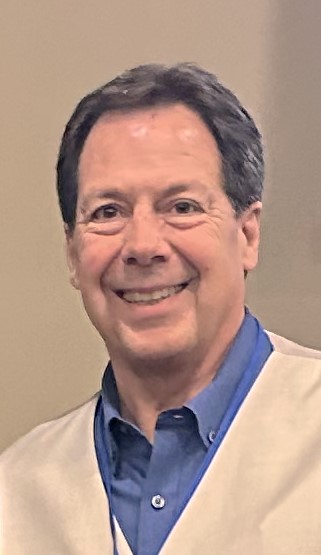 At a glance:
7,000+ students
18 schools
23 buildings
2,000,000 square feet
Steven Eichman
Facilities Manager
WAWM Assessment Results
Required Criteria Met: 5 of 10 
Total Points Earned from Optional Criteria: 11 of 100 
Projected Certification Tier: Not Yet Eligible for Certification
WAWM’s Next Steps
Call Sara
Gather the team
Identify areas of focus
Get to work
Focus Area #1 – Consumable Goods
Met with distributor
Reviewed criteria for chemicals
Result
Reduced chemicals purchased from 30 to 8
Streamlined inventory system
Simplified and improved training
Created more flexibility
Focus Area #2Powered Equipment
Met with distributor
Reviewed criteria for powered equipment
Used ESSR funds
Result
Purchased more than 60 pieces of equipment that meet standard
Focus Area #3Connect with Other Schools
Summer summit
Cleanlink article
Fall Virtual Summit
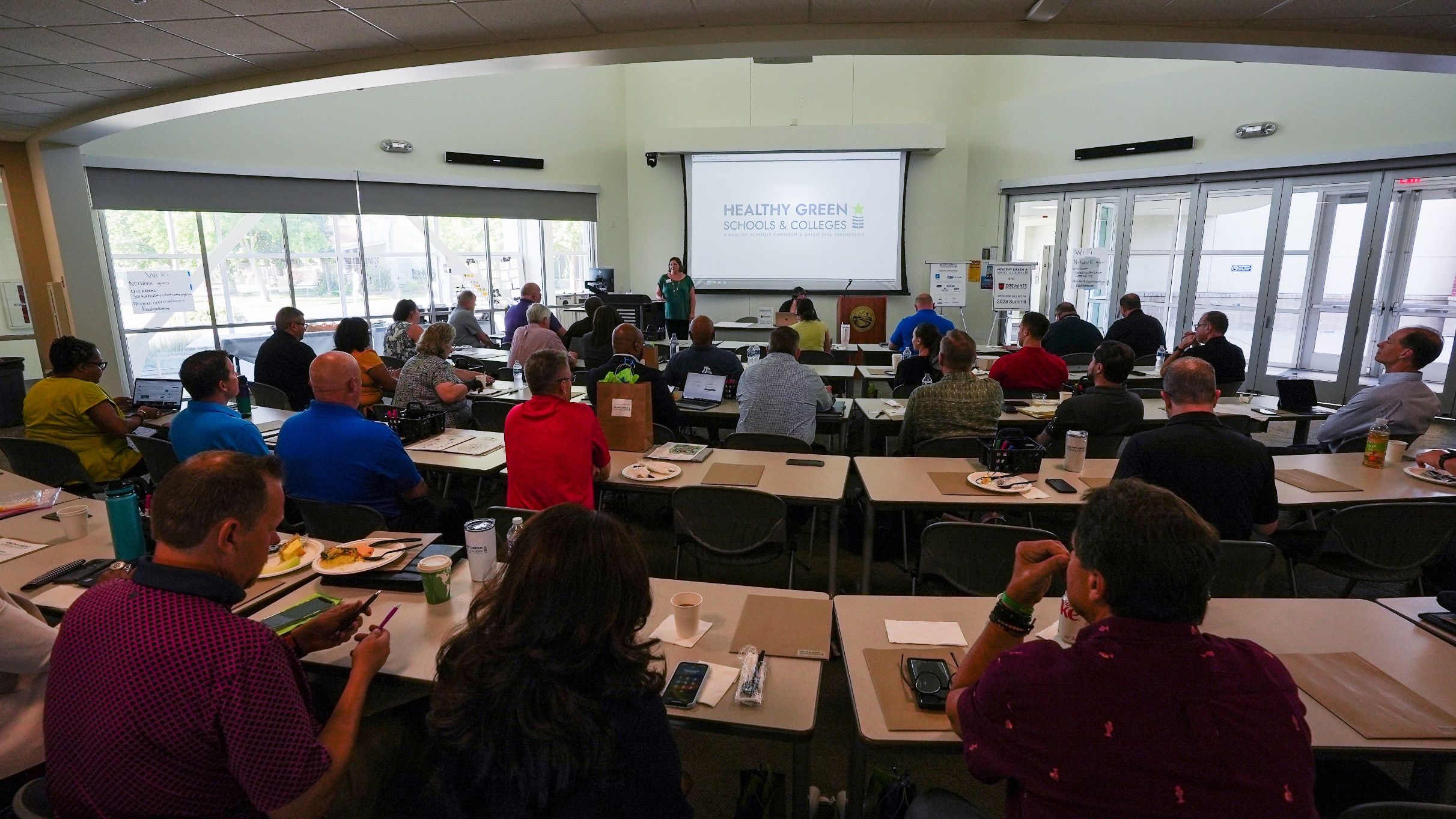 What Other Schools Are Doing
Making a case for budget allocation
Gathering team around a common goal – improving morale
Benchmarking/assessing
Getting recognized
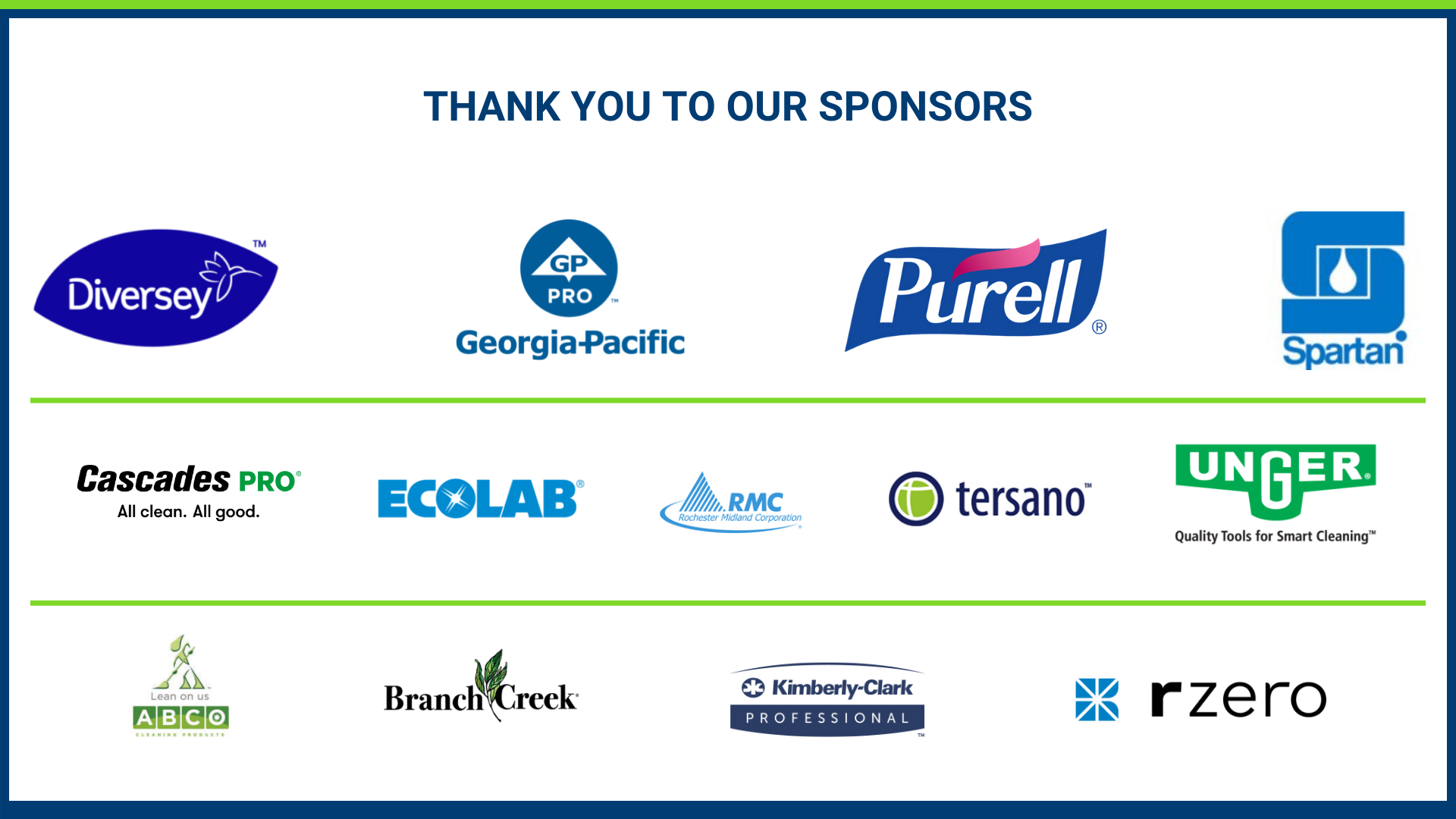